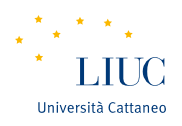 Strategy Analysis and organization design
Martina Dal Molin
mdalmolin@liuc.it
AY 2018/2019
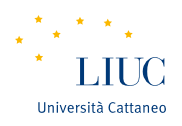 A basic framework for strategy analysis
PEST –PESTLE Analysis
THE ENVIRONMENT

Competitors
Customers
Supplier
THE COMPANY

Goals and values
Resources and capabilities
Structure and systems
STRATEGY
Porter’s Five forces framework; Competitor Intelligence
2
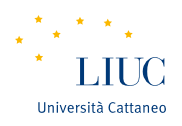 Resources and capabilities
AY 2018/2019
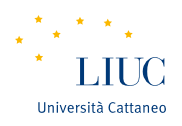 Strategy and internal resources and capabilities
Strategy is concerned with matching organization’s resources and capabilities with the opportunities that arise from the external environment.
An organization must have a profound understanding of its resources and capabilities in order to select a strategy that exploits organizations’ key strenghts
It is important to distinguish between:
Resources, i.e. the productive assets owned by an organization
Capabilities, i.e. what an organization can do
Resources must work together to create organizational capbilities since they are the essence of superior performance
4
AY 2018/2019
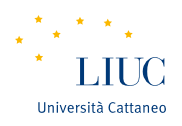 Categories of resources (1/2)
TANGIBLE RESOURCES
They refer to financial resources and physical assets, identified and valued in the financial statement
The aim is to understand their potential for creating competitive advantage:
What opportunities exist for economizing on their use?
What are the possibilities for employing ezisting assets more profitably?
5
AY 2018/2019
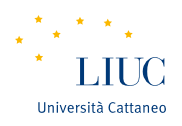 Categories of resources (2/2)
INTANGIBLE RESOURCES
They refer to non-tangible resources and they can contribute to competitive advantage much more than tangible resources do 
Some examples are:
Reputational assets, e.g. brand
Technology, e.g. intellectual property

HUMAN RESOURCES
They refer to the productive services that human being offer to the firm in term of skills, knowledge and decision-making abilities
6
AY 2018/2019
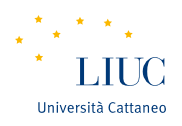 Organizational capabilities
Considered alone, resources on their own are not really productive – we need organizational capabilities, i.e. an organization’s capacity to undertake a particular productive activity
Core capabilities refer to the competencies that are fundamental for a firm performance and strategy
To match resources and capabilities with strategy formulation three steps are necessary for the appraisal of rsources and capabilities
7
AY 2018/2019
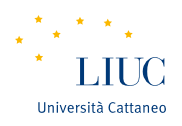 Appraisal of resources and capabilities (1/4)
STEP 1) IDENTIFICATION OF KEY RESOURCES AND CAPABILITIES
List key resources and capabilitiesfor both the demand and the supply side, for example is it possibile to start by considering the KSFs
Asking our self what capabilities and resources do these KSFs imply
For example, in the case of Volkswagen:
Resources and capabilities:
Manufacturing capabilities
New product development capabilities
Global distribution
Brand strenght
KSFs:
Low-cost production
Attractive design
Use of the latest technologies
Financial strenghts
8
AY 2018/2019
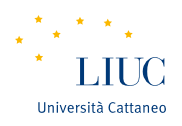 Appraisal of resources and capabilities (2/4)
STEP 2) APPRAISING RESOURCES AND CAPABILITIES – 2 CRITERIA
IMPORTANCE
It does not simply imply loooking at customers’ choice criteria, but it means identifying which resources are scant and that are therefore crucial in term of strategy formulation
2) RELATIVE STRENGHT 
To identify and apprais company’s capabilities, managers must look broadly and from different perspectives, e.g. start with focus groups and then benchmarking capabilities 
3) The result is the identification of key strengths and key weaknesses
9
AY 2018/2019
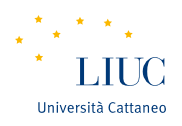 Appraisal of resources and capabilities (3/4)
STEP 3) DEVELOPING STRATEGY IMPLICATIONS
How do we exploit our key strenghts most effectively?
The task is to formulate our strategy to ensure that these resources are deployed at the greatest effect
If a company has a different capabilities profile, this implies differentiation of strategies within the organization
10
AY 2018/2019
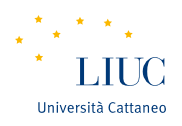 Appraisal of resources and capabilities (4/4)
STEP 3) DEVELOPING STRATEGY IMPLICATIONS
What do we know about our key weaknesses in terms of upgrading them and reducing our vulnerability to them?
Our can the organization fill this resource gap?
It means investing in those resources and capabilities where an organization is at disadvantage to its main competitors
11
AY 2018/2019
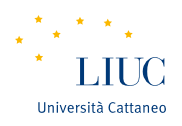 Stakeholders analysis
AY 2018/2019
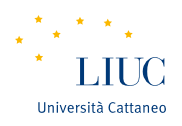 Stakeholders and strategy
Stakeholders, i.e a person, a group or an organization that has interest or concern in an organization. Stakeholders can affect or can be affected by the organization’s actions, objectives and policies



Stakeholders matter in strategy formulation!


Stakeholders’ analysis
13
AY 2018/2019
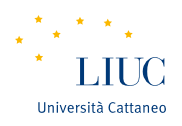 Stakeholders analyisis (1/3)
Stakeholder’s analysis is a tool to assess how the interest of the different stakeholders shoul be addressed
Stakeholder’s analysis is a tool to weight and balance all of the competing needs and demands of all those people who can be affected by the strategy of an organization
Is it possibile to distinguish between two categories of stakeholders:
Primary stakeholders, i.e. those ultimately most affected either positively or negatively by an organization’s action
Secondary stakeholders, i.e. a person or an organization indirectly affected by an organization’s strategy
14
AY 2018/2019
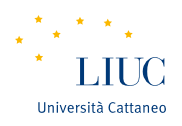 Stakeholders analyisis (2/3)
Stakeholder’s analysis involves four analytical steps:
Identification of stakeholders and related interests
Assessment of stakeholders influence and importance
2.1) INFLUENCE, i.e. extent to which individuals, groups or organizations can persuade or coerce others into making decisions or taking certain actions – stated otherwise it refers to the power of controlling what decisions are made
2.2) IMPORTANCE, i.e. Refers to those stakeholders whose problems, needs and interests are a priority when a strategy has to be formulated
15
AY 2018/2019
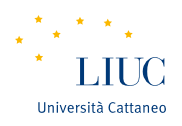 Stakeholders analyisis (3/3)
3) Determining the impact of stakeholders’ interest








4)Identification of participation tools
INFLUENCE
HIGH
LOW
LOW
HIGH
IMPORTANCE
16
AY 2018/2019
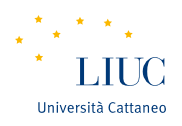 SWOT Analysis
AY 2018/2019
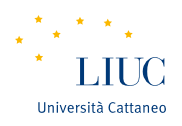 A basic framework for strategy analysis
PEST –PESTLE Analysis
THE ENVIRONMENT

Competitors
Customers
Supplier
THE COMPANY

Goals and values
Resources and capabilities
Structure and systems
STRATEGY
Porter’s Five forces framework; Competitor Intelligence
SWOT Analysis
18
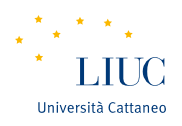 SWOT Analysis (1/2)
SWOT Analysi is a framework to evaluate company’s position (in term of competitive advantage) and to develop strategic planning
To develop strategic planning, an organization has to be aware of its key strenghts and weaknesses
A SWOT analysis is designed to facilitate a realistic, fact-based and data driven look at the strenthgts of an organization
SWOT stands for Strenghts, Weaknesses, Opportunities and Threaths
By using internal and external data, a SWOT analysis can tell an organization where it needs to improve internally, as well as developing strategic plans
The technique can guide business towards strategies more likely to be successfull and away from those in which they have been, or are likely to be less successfull
19
AY 2018/2019
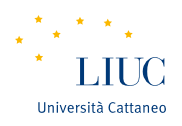 SWOT Analysis (2/2)
STRENGHTS, describe what an organization excels at and what separates it from competition (e.g. a strong brand, loyal customer base, strong balance sheet, …)
WEAKNESSES, they stop an organization from performing at its optimum level. They are areas where the business needs to improve (e.g. a weak brand, higher-than-average turnover, high level of debt)
OPPOERTUNITIES, refer to favorable external factors that could give an organization a competitive advantage (e.g. entry in new market if a country cuts tarifs for importation)
THREATHS, refer to factors that have the potential to harm or damage an organization. Common examples include rising cost for materials, increasing competition
20
AY 2018/2019
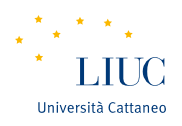 EXERCISE
SWOT Analysis for Coca Cola
21
AY 2018/2019